Isle of Man, Child Sexual Exploitation Task Force
‘From Talk to Action’
Safeguarding Forum 2016 update
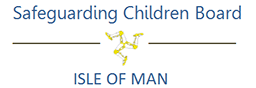 ‘Safeguarding is everyone’s business’
CSE Workshop aims and objectives.

To provide delegates with an update of developments from the CSE Task Force:

By providing the SCB approved definition of CSE.

Recap of the Strategic themes ( 7 P’s) and identified leads

Introducing the CSE Risk Screening tool (Scenarios)

Providing CSE ‘Factoids’ to further inform delegates insight and practice

Evaluate the usability of the CSE risk assessment tool 

Hear about delegates own experience / practice to inform CSE Implementation

CSE Task Force Next Steps
Progress so far….
Developed a definition of Child Sexual Exploitation
Produced a CSE Risk Assessment tool 
Produced a CSE strategic framework and pathway
Produced supporting practitioner policy and practice guidance
Produced a high level CSE Action Plan
Produced a Multi-Agency Planning and Improvement tool (MAPIT)
Child Sexual Exploitation: Manx Definition
“Child sexual exploitation is a form of sexual abuse in which a person(s), persuades, forces,  coerces and / or manipulates a child or young person, under 18 year of age, into engaging in some form of sexual activity in return for, amongst other things, money, drugs / alcohol, gifts, affection / attachment or status. Child Sexual exploitation does not always involve physical contact and may occur through other mediums such as online, mobile technology, social media and applications, and exposure to pornography”
 
IOMSCB (2016).
The Strategic themes;
The Principle Child Sexual Exploitation Strategic Themes (The 7 P’s);
Prevention (Neil Craig, Police)
Protection (Steve Taylor, St Christopher’s)
Pursuing and Prosecution (Michelle McKillop  (Police) and Simon Griffin (DHA))
Partnership (Gary McManus;  CSEIG Chair)
Public and Professional Confidence (Gráinne Burns)
Pathways (Janice Franks)
Performance Reporting and Monitoring (All)
The CSE – MAPIT: Principle into Action Chart (i)
The Multi Agency Planning and Improvement Tool  -(CSE- MAPIT)
1.1
CSE Education and Awareness Raising
1.2
Promoting Early Identification
Principle 1
Prevention
Developing Young People’s Ownership of CSE risks
Disrupting Perpetrators
1.4
1.3
CSE – MAPIT: Principle into Action Chart (ii)
1
Prevention
1.1
Promote early identification of risk
Rating
Change?
Rating
Evidence
Y/N
Rating
Y/N
Comments
Action (who will do what by when)
Rating
Y/N
Ensure CSE education and awareness raising
Rating Now
Change?
1.2
Evidence
Rating
Y/N
Rating
Y/N
Comments
Action (who will do what by when)
Rating
Y/N
The CSE Risk Assessment Tool

2 Scenarios to consider in  professional groups.

SCENARIO 1
Split into 5 groups – each group represents a ‘service area’
Read the scenario part as it is handed to you and evaluate if there is any information you need to act upon in your agency setting.  Repeat with each section of the scenario.
Use your risk indicators and flowchart to help you make decisions.
Your evaluation of the process
SCENARIO 2
 Split into 5 groups – each group is a multi agency team representing each service area
Repeat the process
Questions to ask for Scenarios
What am I worried about?/ Am I worried?
Is my agency involved at this point?
Does this issue hit my agencies threshold?
What would we do at each point if anything?
Do I need to talk to someone else in my agency or another agency?
What else do I/can I do?
Implementation Group
- What next?
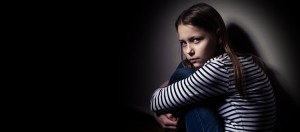 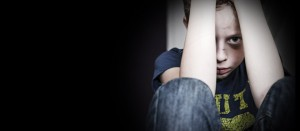 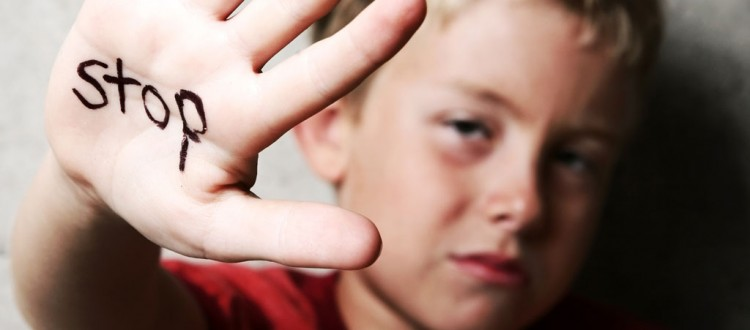 Action Plan
Screening tool introduced across all agencies
Policy, definition and practice guidelines / pathway launched
Specific level 3 training has been organised through the SCB Training & Development group to run 2016-17 (twice / one day course)
Raising awareness sessions currently available Level 2
Consideration for a media campaign
Continued ……
Education within schools - (joint working) health and education
Increased interagency working
Data collection
Hospitality staff – plans that they shall receive awareness training (hoteliers, B&B’s, taxis & public transport)
Opinions and the voice of the young person to be captured
Audit
Why Now?
Society is forever changing and new challenges present all of the time 
Although we cannot provide specific data we can confirm that ‘CSE’ does happen on the Isle of Man!
As PROFESSIONALS we all have a responsibility to safeguard and protect children and young adults. 
Partnership working and procedures are essential to keep children and young people safe
Questions
Thank you
Please feel free to contact any of the presenters for any further information